Классный час:Семья и семейные ценности.
Автор работы:
Степанова Ольга Владимировна
учитель истории и обществознания
(классный руководитель 9а класса)
МБОУ «ИСОШ №1 им. Н.П.Наумова
Задачи:
Составить словарь семейных ценностей
Сравнить типы семейного воспитания
Анализ памятки Д.Карнеги «Как обеспечить себе счастливую семейную жизнь»
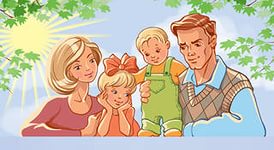 Словарь семейных ценностей.
Верность
Постоянство
Любовь
Уважение
Толерантность
Взаимный интерес
Понимание
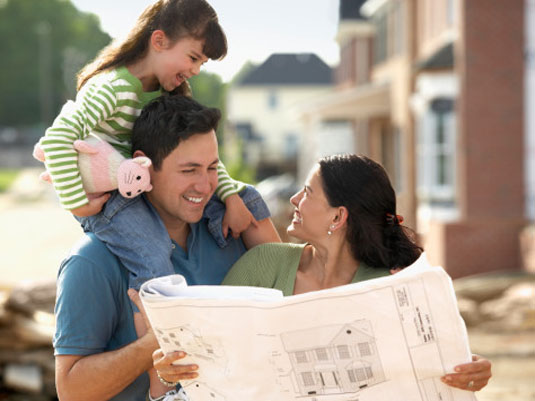 Типы семейного воспитания.
Авторитетный стиль
Авторитарный стиль
Либеральный стиль
Индифферентный стиль
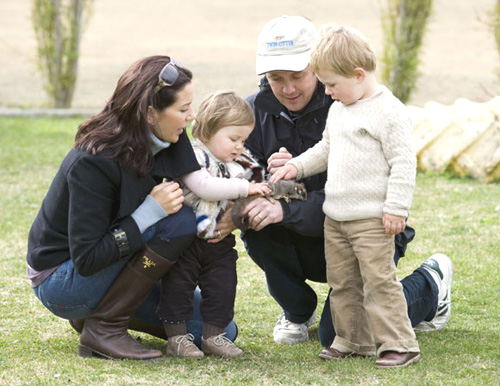 Памятка «Как обеспечить себе счастливую семейную жизнь» Д.Карнеги
Не ворчите;
Не старайтесь перевоспитать своего супруга;
Не критикуйте;
Искренне восхищайтесь достоинствами супруга;
Уделяйте внимание супруге;
Будьте вежливы;
Читайте литературу о супружеских взаимоотношениях.
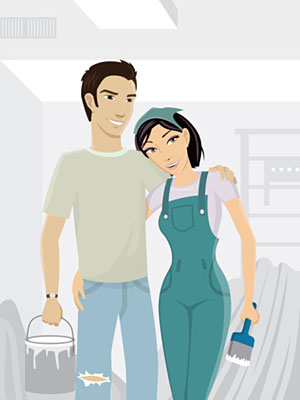 Задание приведите примеры известных вам семей (литературные герои, исторические персонажи)и назовите тип воспитания